«В ногу со временем: изучаем проект ФГОС ДО!»
«Информационно-методическая поддержка педагогических работников ДОУ 
в условиях введения ФГОС дошкольного образования»
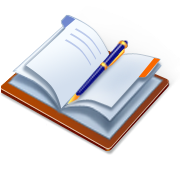 Декабрь 2013 г.
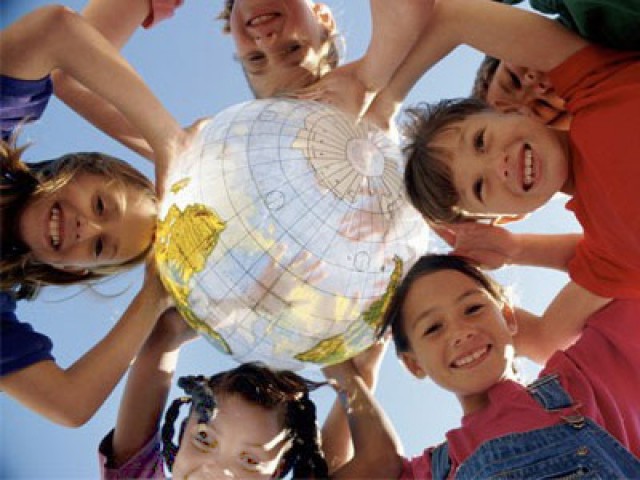 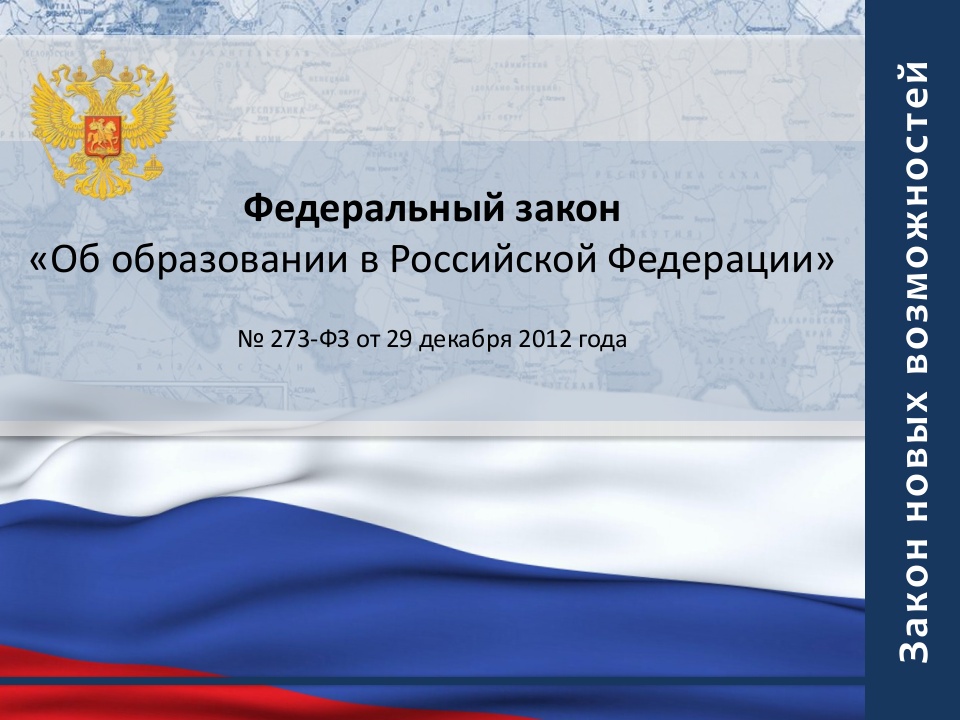 Уровень дошкольного образования  в Федеральном законе № 273-ФЗ
Дошкольное 
образование
Начальное общее 
образование
Основное общее 
образование
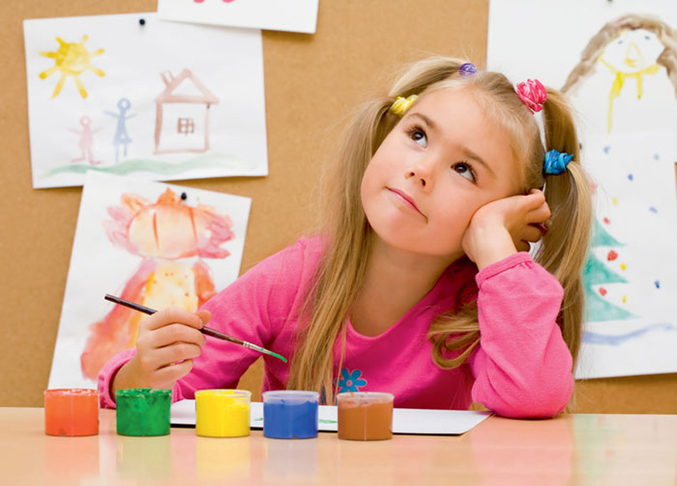 Среднее общее 
образование
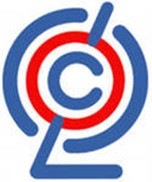 Разработкой проекта стандарта дошкольного образования занималась специально созданная 30 января 2013 года  рабочая группа во главе с директором Федерального института развития образования Александром Асмоловым.
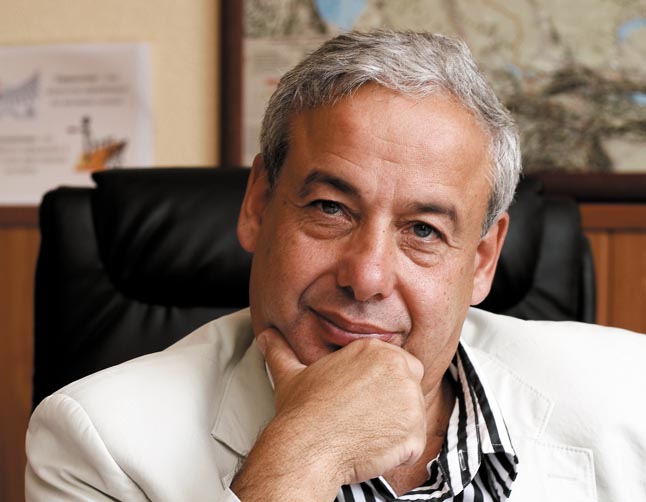 В рабочую группу по разработке стандарта вошли:
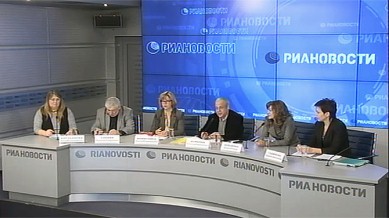 Директор "Федерального института развития образования", советник Минобрнауки РФ, доктор психологических наук, профессор А.Г. Асмолов (руководитель рабочей группы); 
директор Департамента государственной политики в сфере общего образования Минобрнауки России Е.Л. Низиенко (заместитель руководителя группы); 
начальник отдела Департамента государственной политики в сфере общего образования Минобрнауки России О.А.  Скоролупова;
 директор "Института стратегических исследований в образовании" Российской академии образования М.Л. Пустыльник; 
вице-президент Российской академии образования, академик, действительный член Российской академии образования, доктор психологических наук Д.И. Фельдштейн
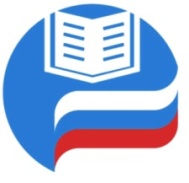 ВОПРОС  ДНЯ
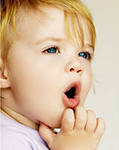 Зачем нужен стандарт?

Что должен регулировать?

    Что изменится в детском саду после появления стандарта?
ДЕТСТВО    ПОДОБНО     УВЕРТЮРЕ, 
   ДАЁТ  ОКРАСКУ  ВСЕМУ СПЕКТАКЛЮ
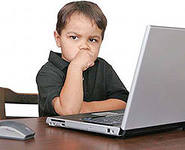 … ДРУГАЯ  СТРАНА С НОВЫМ СОЦИАЛЬНО - ЭКОНОМИЧЕСКИМ УКЛАДОМ
  … ДРУГИЕ  ЦЕЛИ   ОБРАЗОВАНИЯ
 … КОМПЕТЕНТНОСТНЫЕ СТАНДАРТЫ
… ДРУГИЕ ДЕТИ
       ВСЕ ДРУГОЕ…
ВЧЕРА
сегодня
Содержание – набор предметных занятий (ЗУНы)
Репродуктивные способы (методы) обучения
Ребенок – объект обучения…..
Инновационные технологии – 
(игровые, исследовательские, проектные)
Содержание – формирование способностей Ребенок – активный субъект деятельности
Дошкольное образование становится уровнем общего образования наряду с начальным, основным и средним общим образованием (ст. 10, ч.4). 
         Федеральные государственные образовательные стандарты утверждаются для всех уровней общего образования (ст. 5, ч.3), в том числе для дошкольного.
№273-ФЗ от 29.12.2012г «Об образовании в Российской Федерации»
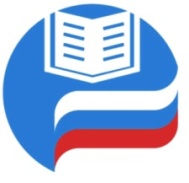 Понятие ФГОС
ФГОС - система основных параметров, которые принимаются в качестве государственной нормы образованности, отражающей общественный идеал и учитывающей возможности реальной личности и системы образования по достижению этого идеала.
Стандарт разработан на основе :
  Конституции РФ
  Законодательства РФ
  Конвенции ООН о правах ребенка
                                                             

Стандарт  отражает следующие ожидания:


              общественно- государственные             cоциально-культурные
ОПРЕДЕЛЕНИЕ  ФГОС  ДОШКОЛЬНОГО   ОБРАЗОВАНИЯ
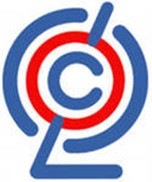 Федеральный государственный стандарт дошкольного образования
представляет собой совокупность государственных гарантий получения бесплатного доступного качественного образования посредством:
расширения возможностей развития личностного потенциала и
способностей каждого ребенка дошкольного возраста;
обеспечения условий здорового образа жизни и безопасности ребенка;
приобщения детей через соответствующие их индивидуально-
возрастным особенностям виды деятельности к социокультурным
нормам, традициям семьи, общества и государства;
развития интереса и мотивации детей к познанию мира и творчеству;
реализации вариативных образовательных программ;
соблюдения прав ребенка, родителей и других участников
образовательного процесса.
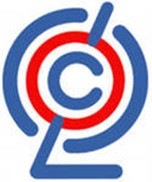 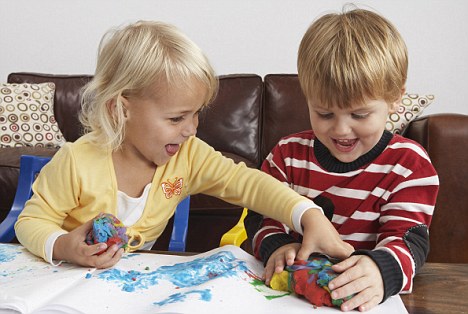 «В соответствии с принятой разработчиками идеологией дошкольное детство рассматривается в ценностной системе координат культуры достоинства, а не только культуры полезности. В этой системе координат ребенка ценят, а не оценивают, детство является самоценным этапом, а не только подготовкой к школе; образование выступает как институт социализации и индивидуализации и не сводится к сфере услуг».
                                                                                   А. Асмолов
Методологическая и теоретическая основа ФГОС ДО
Положения культурно-исторической теории Л.С. Выготского и отечественной научной психолого-педагогической школы о закономерностях развития ребенка в дошкольном возрасте (А.Н.Леонтьев, Л.И.Божович, А.В.Запорожец, В.В.Давыдов и др.)
Работы по аксиологии и философии образования (И.А.Зимняя, В.П.Зинченко, Н.Д.Никандров, В.А. Сластенин и др.), теории и методологии разработки образовательных стандартов (В.И.Байденко, В.П.Беспалько, А.М.Кондаков, А.А.Кузнецов, B.C.Леднев, А.И.Маркушевич, М.В.Рыжаков, В.М.Соколов, А.И. Субетто и др.)
Научные положения, практические разработки и методические рекомендации, содержащиеся в трудах исследователей в области дошкольного образования (Л.А.Венгер, М.А. Васильева, В.Т.Кудрявцев, Л.А.Парамонова, В.А. Петровский и др.)
Законодательные и нормативно - правовые акты Российской Федерации в области образования
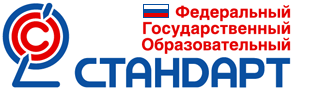 Образование в ДОУ рассматривается не как предварительный этап перед обучением в школе, 
а как самостоятельный важный период в жизни ребёнка, как важная веха на пути непрерывного образования в жизни человека.
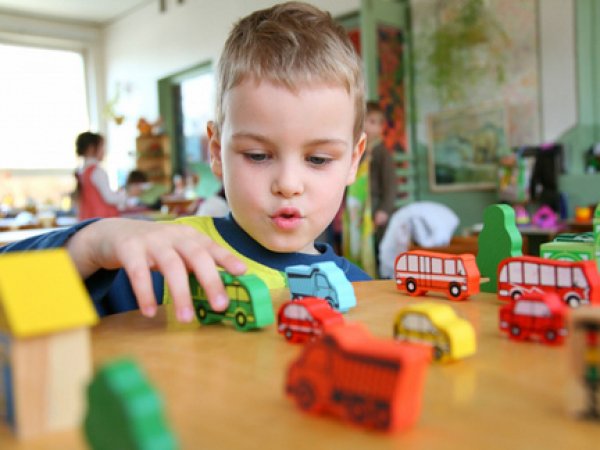 Дошкольное образование - основа образовательной   вертикали
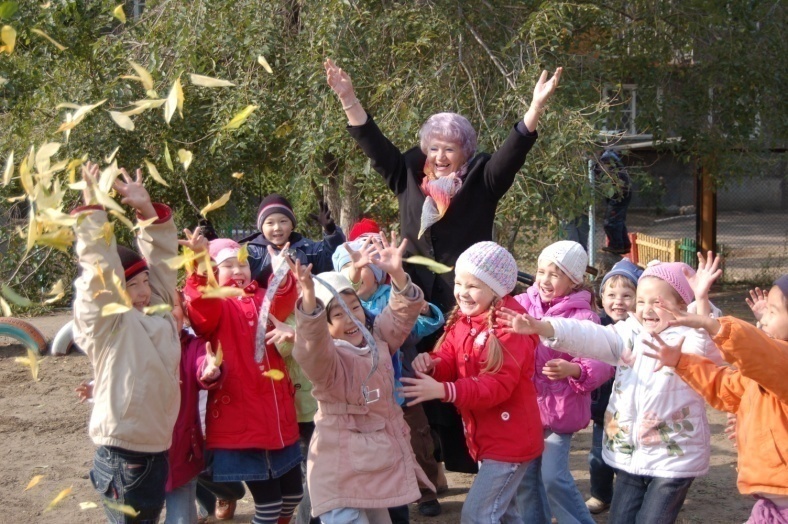 Способности - ориентиры для педагогов,  
а не знания и умения
познавательные
регуляторные
коммуникативные
С
К
В
О
З
Н
Ы
Е
Р
Е
З
У
Л
Ь
Т
А
Т
ы
САМОСТОЯТЕЛЬНОСТЬ
ОТВЕТСТВЕННОСТЬ
ИНИЦИАТИВНОСТЬ
Обратная  связь  от  родителей  и  детей
Стандарт утверждает основные принципы дошкольного образования:
полноценного проживания ребёнком всех этапов детства, амплификации детского развития; 
построение образовательной деятельности на основе индивидуальных особенностей каждого ребенка;
содействие и сотрудничество детей и взрослых, признание ребенка полноценным участником (субъектом) образовательных отношений;
поддержка инициативы детей в различных видах деятельности;
сотрудничество Организации с семьёй;
приобщение детей к социокультурным нормам, традициям семьи, общества и государства;
формирование познавательных интересов и познавательных действий ребенка в различных видах деятельности;
возрастная адекватность дошкольного образования 
(соответствие условий, требований, методов 
возрасту и особенностям развития);
учёт этнокультурной ситуации развития детей.
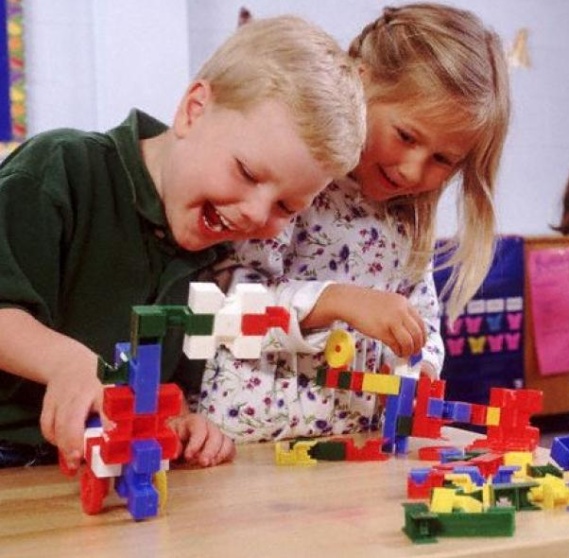 Цели стандарта ФГОС ДО
Повышение статуса дошкольного образования;
обеспечение государством равенства возможностей для каждого ребенка в получении качественного дошкольного образования;
обеспечение государственных гарантий уровня и качества образования на основе единства обязательных требований к условиям реализации основных образовательных программ , их структуре и результатам освоения;
сохранение единства образовательного пространства Российской Федерации относительно уровня дошкольного образования.
Структура ФГОС дошкольного образования включает 
                          в себя требования:
ФГОС ДО
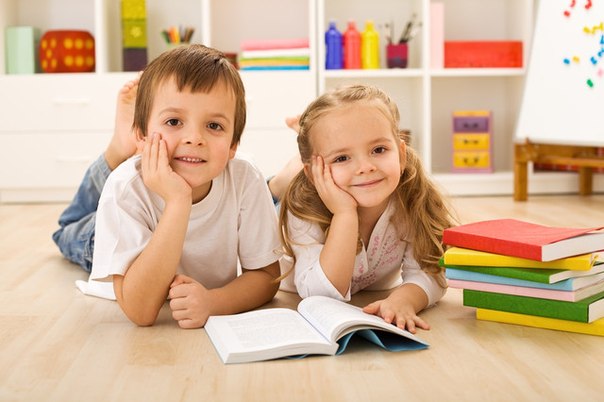 Примерные образовательные программы ДО
Содержание Программы должно обеспечивать развитие личности,мотивации и способностей детей в различных видах деятельности и охватывать следующие структурные единицы, представляющие определенные направления развития и образования детей (далее - образовательные области):
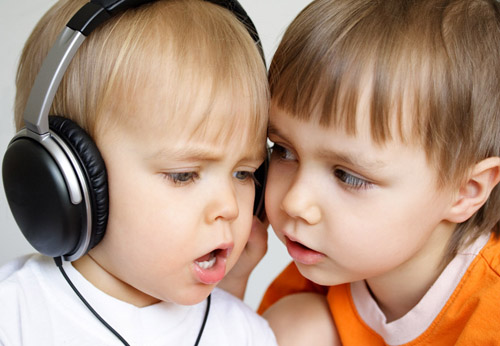 - социально-коммуникативное развитие;
- познавательное развитие;
- речевое развитие;
- художественно-эстетическое развитие;
- физическое развитие.
ФГОС ДО:
ПРОБЛЕМЫ ВНЕДРЕНИЯ И ПУТИ ИХ РЕШЕНИЯ
Дошкольное образование:
с 2 мес. или с 3-х лет?


Кадровое обеспечение дошкольного образования 


Неравномерное развитие отдельных форм (вариативности) дошкольного образования
Отсутствие научных основ обновления дошкольного образования

Развитие инклюзивного дошкольного образования
ПРОБЛЕМЫ ВНЕДРЕНИЯ
ПУТИ РЕШЕНИЯ
Создание условий 
для обеспечения
дошкольного образования детям
с 2-х мес. до 7-8 лет
Обновление системы подготовки, переподготовки и повышения квалификации работников дошкольного образования
Развитие частно-государственного партнерства в дошкольном образовании
Изучение современного дошкольника, современного детства и дошкольного образования
Создание нормативно-правовой и методической базы
ФГОС ДО:
ПРОБЛЕМЫ ВНЕДРЕНИЯ И ПУТИ ИХ РЕШЕНИЯ
ПУТИ РЕШЕНИЯ
ПРОБЛЕМЫ ВНЕДРЕНИЯ
Отсутствие реестра примерных ООП


Отсутствие методических комплектов, соответствующих требованиям ФГОС ДО
Отсутствие методических рекомендаций по разным аспектам внедрения ФГОС ДО

Отсутствие современной предметно-пространственной развивающей среды в ДОУ

Слабое развитие межведомственного и сетевого взаимодействия
Разработка критериев
экспертизы Примерных ООП
Создание совета по их экспертизе
Разработка методических комплектов, соответствующих требованиям ФГОС ДО, в помощь образовательным организациям по разработке ООП
Улучшение предметно-пространственной развивающей среды в ДОУ
Консолидация ресурсов в дошкольном образовании
Программа предполагает:
Обязательную часть 
(ее объём не менее 60% от общего объёма Программы)
Программа включает 3 основных раздела:
- целевой
- содержательный 
- организационный
- Часть, формируемую участниками образовательного процесса 
(не более 40 % от общего объёма программы)
Раздел III  ФГОС ДО
Требования к условиям 
реализации основной
 образовательной программы
Требования к психолого-педагогическим условиям
Требования к материально-техническим условиям
Требования к кадровым 
условиям
Требования 
к   развивающей предметно -пространственной    
           среде
Требования к финансовым условиям
Требования к условиям 
реализации основной
 образовательной программы
РЕЗУЛЬТАТ - создание социальной ситуации развития для 
        участников образовательных отношений, включая создание 
        образовательной среды, которая:
   ● гарантирует охрану и укрепление физического и психического здоровья   
      воспитанников;
   ● обеспечивает эмоциональное благополучие воспитанников;
   ● способствует профессиональному развитию педагогических работников;
   ● создаёт условия для развивающего вариативного дошкольного образования;
   ● обеспечивает открытость дошкольного образования;
   ● создает условия для участия родителей (законных представителей) в   
                образовательной деятельности.
Требования к психолого-педагогическим условиям
В Организации может проводиться оценка индивидуального развития детей. Такая оценка производится педагогическим работником в рамках педагогической    диагностики	(оценки    индивидуального    развития    детей дошкольного   возраста,   связанной   с   оценкой   эффективности   педагогических действий и лежащей в основе их дальнейшего планирования).
Такая оценка производится педагогом совместно с педагогом-психологом в рамках психолого-педагогической диагностики (или мониторинга).
Участие ребёнка в психолого-педагогической диагностике (мониторинге) допускается только с согласия его родителей (законных представителей).
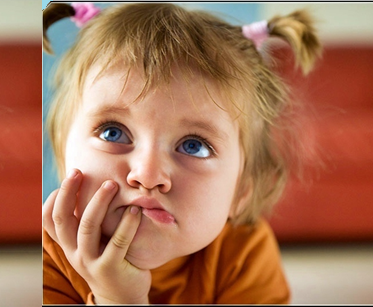 Наполняемость Группы определяется с учётом возраста детей, их состояния здоровья, специфики Программы.
Требования к психолого -педагогическим условиям
В Организации должны быть созданы условия для:
профессионального развития педагогических и руководящих работников, в том числе их дополнительного профессионального образования;
 консультативной поддержки педагогических работников и родителей (законных представителей) по вопросам образования и охраны здоровья детей, в том числе инклюзивного образования (в случае его организации);
организационно-методического сопровождения процесса реализации Программы, в том числе во взаимодействии со сверстниками и взрослыми.
Для коррекционной работы с детьми с ограниченными возможностямиздоровья, в группах комбинированной направленности, должны создаваться условия в соответствии с перечнем и планом реализации индивидуально ориентированных коррекционных мероприятий.
При создании условий для работы с детьми-инвалидами, осваивающими Программу, должна учитываться индивидуальная программа реабилитации ребенка-инвалида.
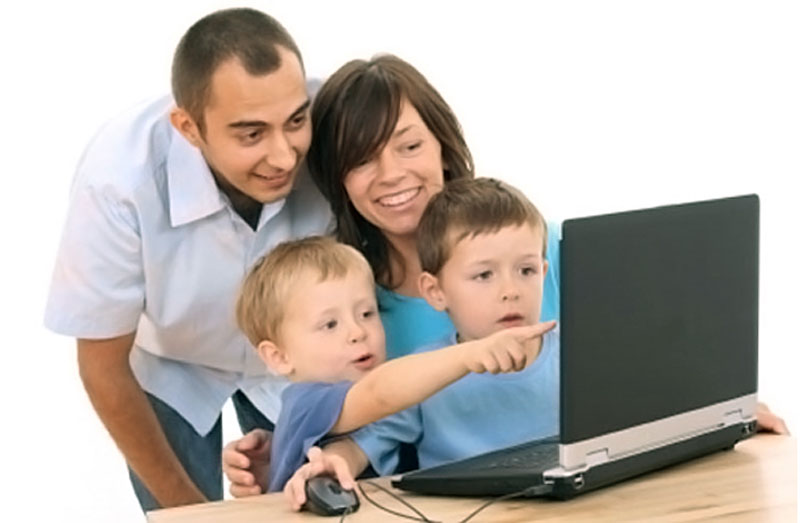 Организация должна создавать возможности:
● для предоставления информации о Программе семье и всем заинтересованным лицам, вовлечённым в образовательный процесс, а также широкой общественности;
● для взрослых по поиску, использованию материалов, обеспечивающих реализацию Программы, в том числе в информационной среде;
● для обсуждения с родителями (законными представителями) воспитанников вопросов, связанных с реализацией Программы.
Развивающая предметно-пространственная среда Организации (группы) должна быть:
- содержательно-насыщенной;
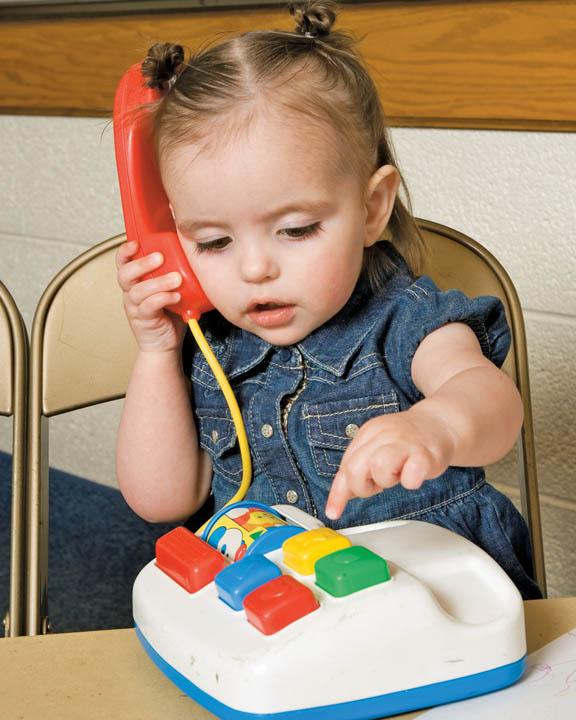 - трансформируемой;
- полифункциональной;
- вариативной;
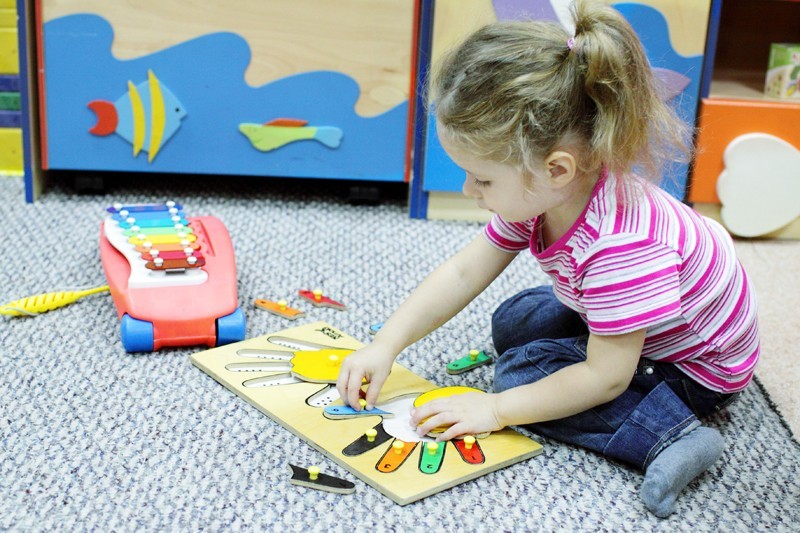 - доступной;
- безопасной.
Развивающая предметно-пространственная среда Организации (группы) должна быть:
Развивающая предметно-пространственная среда (РППС) обеспечивает максимальную реализацию образовательного потенциала пространства Организации (группы, участка) и материалов, оборудования и инвентаря для развития детей дошкольного возраста, охраны и укрепления их здоровья, учёта особенностей и коррекции недостатков их развития.
РППС должна обеспечивать возможность общения и совместной деятельности детей и взрослых (в том числе детей разного возраста), во всей группе и в малых группах, двигательной активности детей, а также возможности для уединения.
Развивающая предметно-пространственная среда      
                                 Организации (группы) должна быть:
РППС должна обеспечивать:
● реализацию различных образовательных программ, используемых в образовательном процессе Организации;
● условия для инклюзивного образования ( в случае  его организации);
● учёт национально-культурных, климатических условий, в которых осуществляется образовательный процесс.
● учет возрастных особенностей детей.
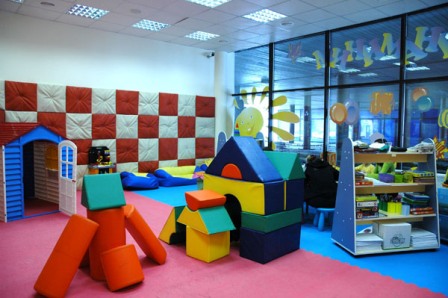 Требования к кадровым условиям реализации Программы.
Педагогические работники, реализующие Программу, должны обладатьосновными компетенциями, необходимыми для создания условий развития детей.
Организация должна быть укомплектована квалифицированными кадрами. Квалификация педагогических и учебно-вспомогательных работников должна соответствовать квалификационным характеристикам, установленным в Едином квалификационном справочнике должностей руководителей, специалистов и служащих, раздел «Квалификационные характеристики должностей работников образования», утверждённом приказом Министерства здравоохранения и социального развития Российской Федерации от 26 августа 2010 г. № 761н . 
Должностной состав и количество работников, необходимых для реализации и обеспечения реализации Программы, определяются ее целями и задачами, а также особенностями развития детей. Необходимым условием качественной реализации Программы является ее непрерывное сопровождение педагогическими и учебно-вспомогательными работниками в течение всего времени ее реализации в Организации или в Группе.
Требования к материально-техническим условиям
требования, определяемые в соответствии с санитарно-эпидемиологическими правилами и нормативами;

требования, определяемые в соответствии с правилами пожарной безопасности;

требования к средствам обучения и воспитания в соответствии с возрастом и индивидуальными особенностями развития детей;

оснащенность помещений развивающей предметно-пространственной средой;

требования к материально-техническому обеспечению программы (учебно-методический комплект, оборудование, оснащение (предметы).
Требования к финансовым условиям
Финансовое обеспечение государственных гарантий на получение гражданами общедоступного и бесплатного ДО за счёт средств соответствующих бюджетов бюджетной системы Российской Федерации в государственных, муниципальных и негосударственных организациях осуществляется на основе нормативов финансирования образовательных услуг, обеспечивающих реализацию Программы в соответствии со Стандартом.
Финансирование реализации образовательной программы дошкольного образования должно осуществляться в объеме определяемых органами государственной власти субъектов Российской Федерации нормативов обеспечения государственных гарантий реализации прав на получение общедоступного и бесплатного дошкольного образования. Указанные нормативы определяются в соответствии со Стандартом, с учётом типа Организации.
Требования к финансовым условиям реализации основной образовательной программы дошкольного образования.
Финансовые условия реализации Программы должны:
● обеспечивать возможность выполнения требований Стандарта к условиям реализации и структуре Программы;
● обеспечивать реализацию обязательной части Программы и части, формируемой участниками образовательного процесса, учитывая вариативность индивидуальных траекторий развития воспитанников;
● отражать структуру и объём расходов, необходимых для реализации Программы, а также механизм их формирования.
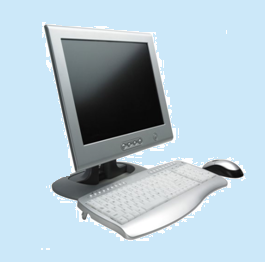 Объём финансового обеспечения реализации Программы определяется исходя из Требований к условиям реализации ООП ДО  данного Стандарта и должен быть достаточным и необходимым для осуществления Организацией расходов:
● на оплату труда работников, реализующих Программу;
● на средства обучения, соответствующие материалы, в том числе расходные, игровое, спортивное, оздоровительное оборудование, инвентарь, оплату услуг связи, в том числе расходов, связанных с подключением к информационной сети Интернет;
● связанных с дополнительным профессиональным образованием педагогических работников по профилю их деятельности; 
● иных, связанных с реализацией Программы.
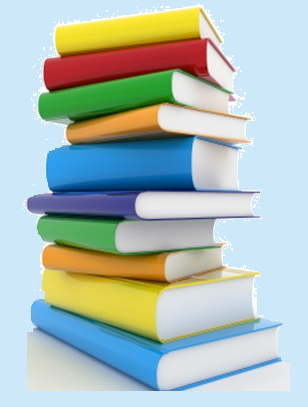 IV. ТРЕБОВАНИЯ К РЕЗУЛЬТАТАМ ОСВОЕНИЯ ОСНОВНОЙ ОБРАЗОВАТЕЛЬНОЙ ПРОГРАММЫ ДОШКОЛЬНОГО ОБРАЗОВАНИЯ
Требования Стандарта к результатам освоения Программы представлены в виде целевых ориентиров дошкольного образования, которые представляют собой социально-нормативные возрастные характеристики возможных достижений ребёнка   на   этапе   завершения   уровня   дошкольного   образования
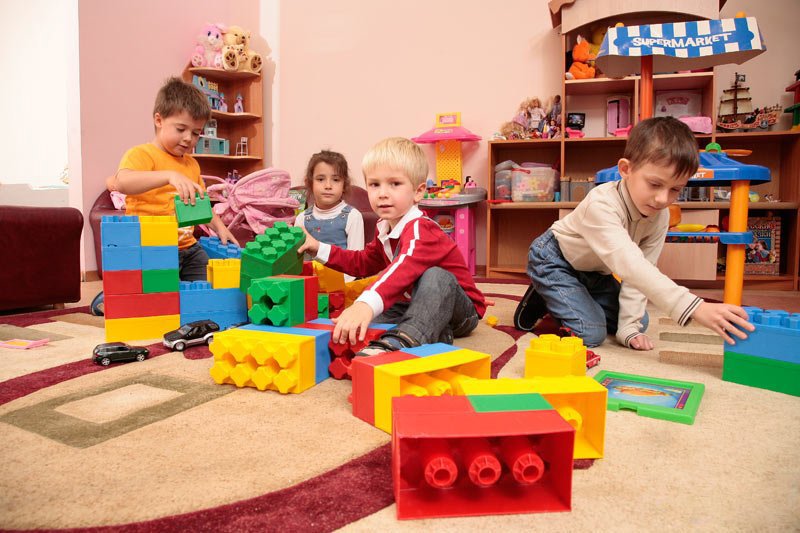 Целевые ориентиры дошкольного образования определяются независимо от форм реализации Программы, а также от её характера, особенностей развития детей и Организации, реализующей Программу.
- оценку как итогового, так и промежуточного уровня развития воспитанников, в том числе в рамках мониторинга ( в форме тестирования, с использованием методов, основанных на наблюдении, или иных методов измерения результативности детей);
- аттестацию педагогических кадров;
- оценку качества образования;
Целевые ориентиры не могут служить непосредственным основанием при решении управленческих задач, включая:
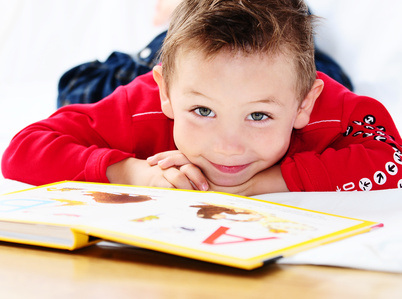 - оценку выполнения муниципального (государственного) задания посредством их включения в показатели качества выполнения задания;
- распределение стимулирующего фонда оплаты труда работников Организации.
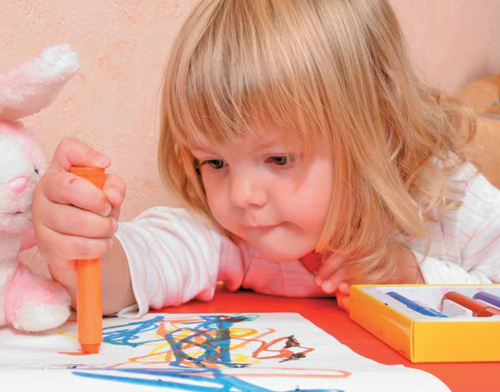 Целевые ориентиры Программы выступают основаниями преемственности дошкольного и начального общего образования. При соблюдении требований к условиям реализации Программы настоящие целевые ориентиры предполагают формирование у детей дошкольного возраста предпосылок к учебной деятельности на этапе завершения ими дошкольного образования.
В случае если Программа не охватывает старший дошкольный возраст, то данные Требования должны рассматриваться как долгосрочные ориентиры, а непосредственные целевые ориентиры освоения Программы воспитанниками - как создающие предпосылки для их реализации.
МИНИСТЕРСТВО ОБРАЗОВАНИЯ И НАУКИ РОССИЙСКОЙ ФЕДЕРАЦИИ (Минобрнауки России) ПРИКАЗ Зарегистрирован в Минюст Россииот 14 ноября 2013 г.     N 30384 
17 октября 2013 г. 			N 1155 
	Москва
 
Об утверждении федерального государственного образовательного стандарта дошкольного образования 
       В соответствии с пунктом 6 части 1 статьи 6 Федерального закона от 29 декабря 2012 г. N 273-ФЗ «Об образовании в Российской Федерации» (Собрание законодательства Российской Федерации, 2012, N 53, ст. 7598; 2013, N 19, ст. 2326; N 30, ст.4036), подпунктом 5.2.41 Положения о Министерстве образования и науки Российской Федерации, утверждённого постановлением Правительства Российской Федерации от 3 июня 2013 г. N 466 (Собрание законодательства Российской Федерации, 2013, N 23, ст. 2923; N 33, ст. 4386; N 37, ст. 4702), пунктом 7 Правил разработки, утверждения федеральных государственных образовательных стандартов и внесения в них изменений, утверждённых постановлением Правительства Российской Федерации от 5 августа 2013 г. N 661 (Собрание законодательства Российской Федерации, 2013, N 33, ст. 4377), 
       приказываю:
1. Утвердить прилагаемый федеральный государственный образовательный стандарт дошкольного образования.            2. Признать утратившими силу приказы Министерства образования и науки Российской Федерации:        от 23 ноября 2009 г. N 655 «Об утверждении и введении в действие федеральных государственных требований к структуре основной общеобразовательной программы дошкольного образования» (зарегистрирован Министерством юстиции Российской Федерации 8 февраля 2010 г., регистрационный N 16299);        от 20 июля 2011 г. N 2151 «Об утверждении федеральных государственных требований к условиям реализации основной общеобразовательной программы дошкольного образования» (зарегистрирован Министерством юстиции Российской Федерации 14 ноября 2011 г., регистрационный N 22303).          3. Настоящий приказ вступает в силу с 1 января 2014 года. 
 
Министр 		Д.В. Ливанов
Используемые материалы:
Федеральный государственный образовательный стандарт  дошкольного образования от 17.10.2013 г.;
План перехода на ФГОС ДО;
Н.В.Федина, Психология образования в поликультурном пространстве. 2010. – Том № 1;
Т.В.Волосовец, директор Учреждения Российской академии образования «Институт психолого-педагогических проблем детства», кандидат педагогических наук, профессор. Выступление на Первом съезде работников дошкольного образования (7 октября, 2013 )
Спасибо за внимание!
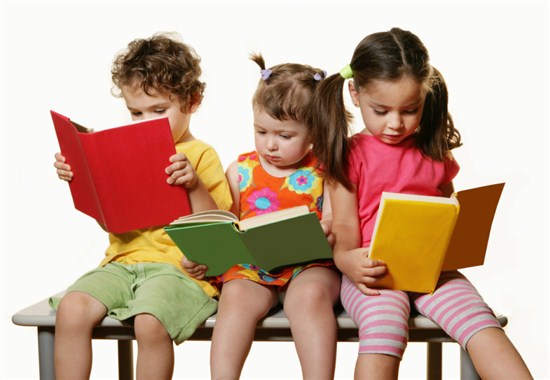 «Дети должны жить в мире красоты, игры, сказки, музыки, рисунка, фантазии, творчества». 

В. А.Сухомлинский